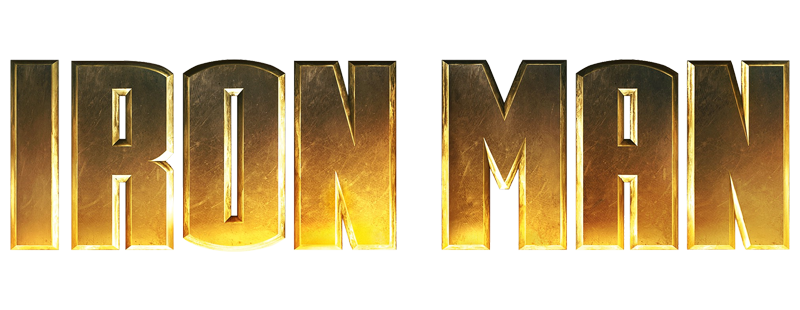 ekim433
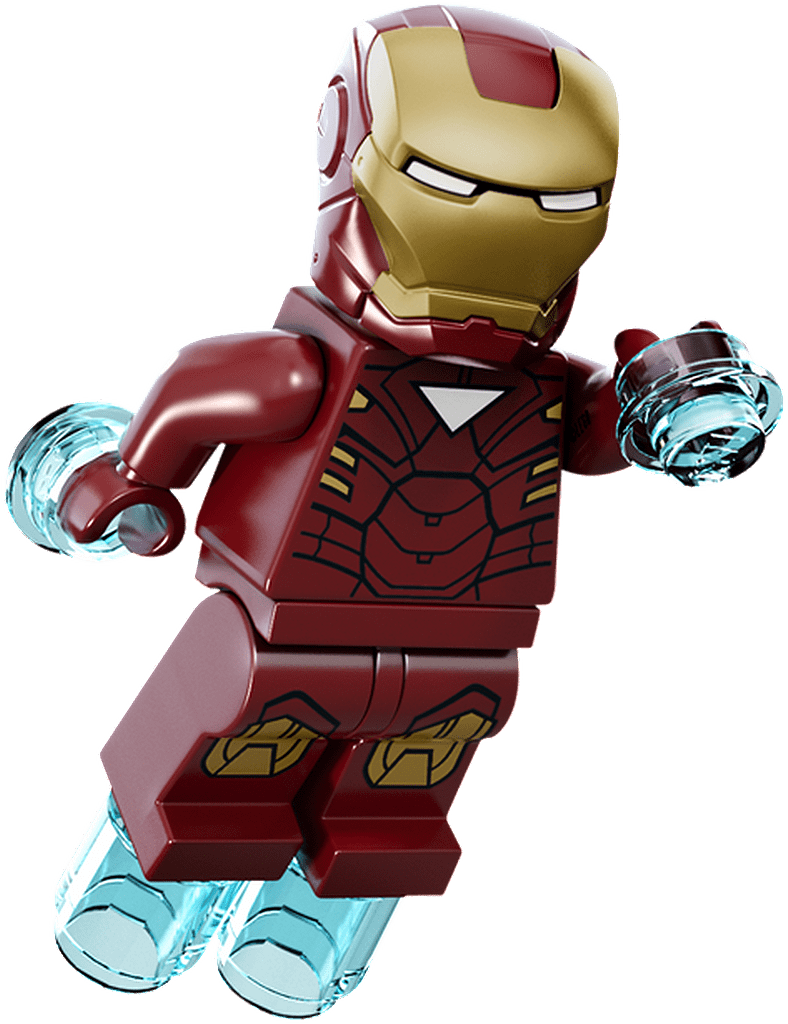